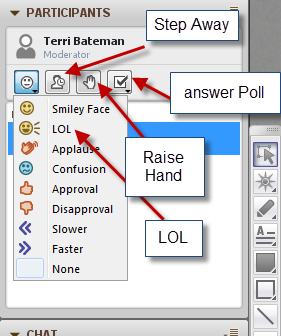 While you’re waiting…
Please run the audio setup wizard
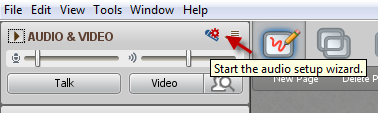 FDO Week 1: Big Picture
Facilitator Development Workshop – March 2015
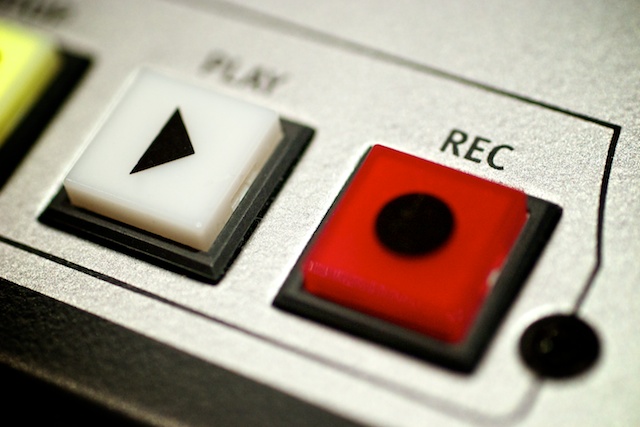 This session will be recorded…
Agenda
How did Week 1 go?
Facilitator Discussion Questions
Collecting More Questions
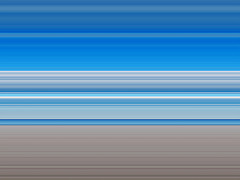 [Speaker Notes: https://flic.kr/p/gPDiDL The Big Blue by Salva Barbera]
Facilitator Discussion: Adjusting on the fly
Sometimes, enrolment doesn’t work out exactly as you’d hope (i.e., exactly 8-10 people).
How to adjust for high/low numbers?
What is the impact of attrition on participants? On the FLO facilitators?
Facilitator Discussion: How messy should learning be?
“I’m so frustrated” 
“I’m going to withdraw. This is overwhelming”
“It was SO MUCH WORK but we did it!!!”
Facilitator Discussion: Modelling
Are we doing a good job of that during Week 1? (responsiveness, crafting posts, writing inclusively, clear instructions…)
Facilitator Discussion: Balancing tech, design, and FACILITATION
How much of the FLO should be about using technologies outside of the LMS?
Is suggesting that participants design an activity too much?
Facilitator Discussion: Work-Life Balance Topic
What are your perspectives? Is it worth doing?
How? As a mini-session?
Facilitator Discussion: Is there a better way to do X?
“Cool Tools” in FLO and FDO – Moodle wiki or glossary, external wiki? (what’s the ideal approach?)
Revising and refining… Workshop content as an open educational resource
What else…
Collecting More Questions
What specific questions do you need answers to?
What specific issues do you want to discuss?